Vietnamese Autos delegationSeptember 13, 2017ANSI & the Standards Alliance
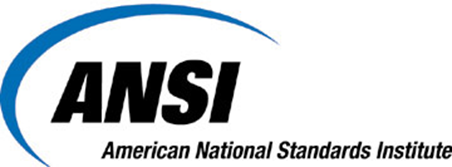 The American National Standards Institute coordinates standards, conformity assessment, and related activities in the United States

Founded in 1918, ANSI is a private, non-profit organization  
ANSI is not a government agency or a standards developer
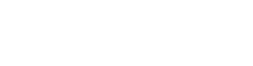 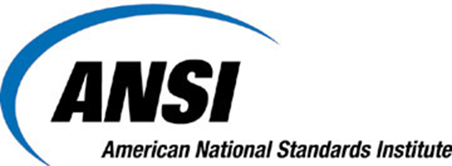 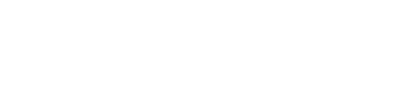 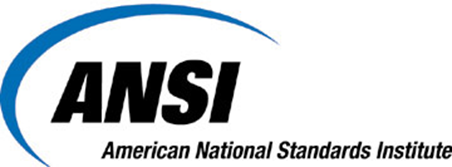 Standards re-seller
Education and training
Offers neutral forum for identifying standards needs and discussion of issues
Serves as a bridge between U.S. public & private sectors
Ensures integrity of the standards and conformity assessment system
Represents U.S. globally 
Accredits standards developing organizations and approves American National Standards
Accredits / approves technical advisory groups (mirror committees) for ISO / IEC technical work
Accredits conformity assessment bodies
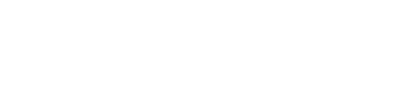 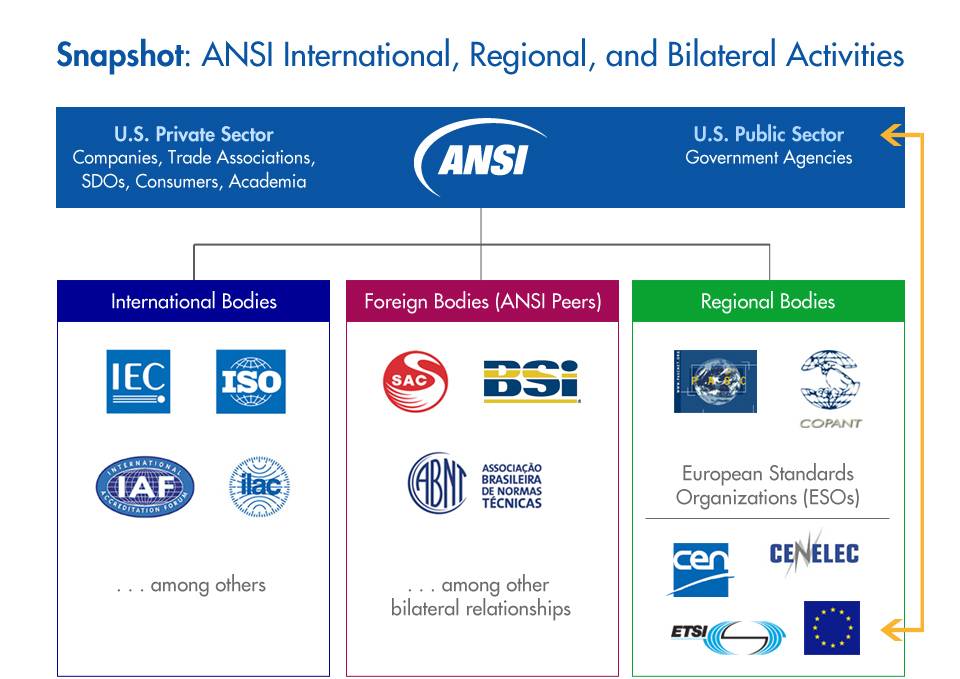 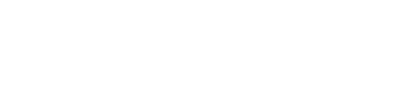 U.S. Standards System market driven
Approach in many economies
United States Bottom Up 
Standards users drive standardization activities
Many other economiesTop Down
Standards bodies drive standardization activities
Approachin the United States
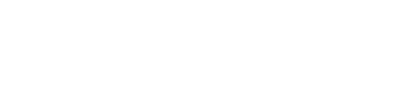 U.S. Standards System
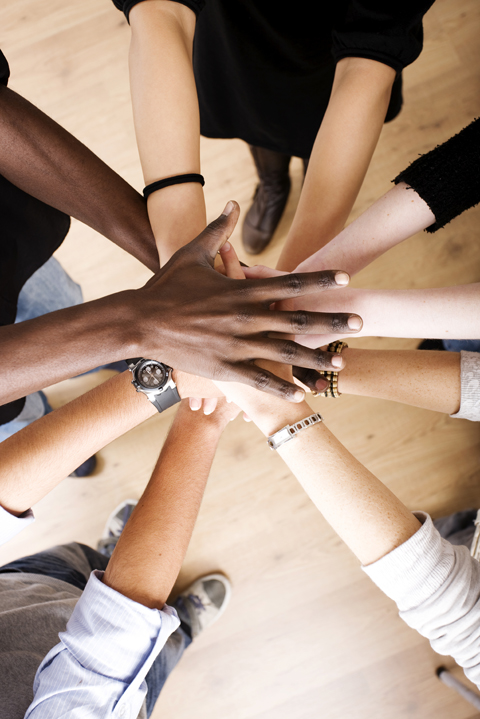 System is led by private sector, supported by public sector
Emphasizes private-sector standards and conformity assessment solutions
Provides a strong voice and greater authority to standards users and individual stakeholders
Strength from diversity
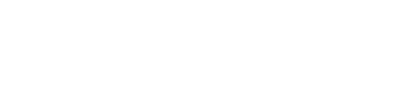 The Public-Private Partnership
No single government agency has control over standards
Each agency determines which standards meet its needs

National Technology Transfer and Advancement Act (NTTAA) — Public Law 104-113
Encourages each government agency to seek existing private-sector standards that are appropriate for its purpose and mission
Standards are “Incorporated by Reference” into regulation
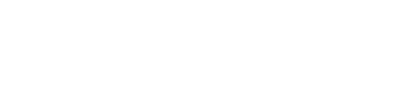 U.S. Standards Systemreliable – flexible – responsive
Market driven
Flexible and sector-based
Industry-led and government-supported
This system is designed to . . .
Support a broad range of stakeholder engagement
Address emerging priorities and new technologies
Allow stakeholders to find the solutions that best fit their respective needs
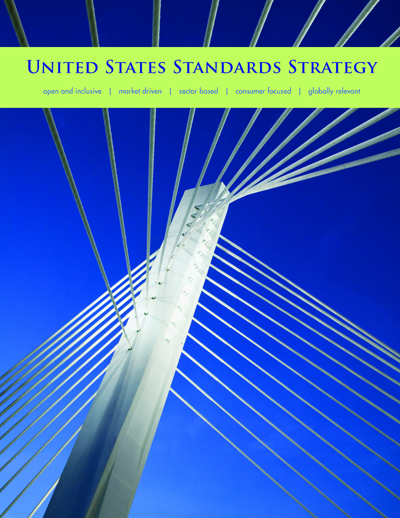 As defined in the United States Standards Strategy
www.us-standards-strategy.org
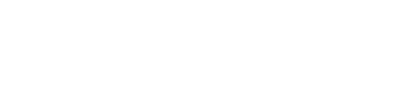 U.S. Standards System guiding principles
The U.S. endorses the globally accepted standardization principles of the World Trade Organization Technical Barriers to Trade Agreement 
Transparency
Openness
Impartiality
Effectiveness and relevance
Consensus
Performance-based
Standards should meet societal and market needs and should not be developed to act as barriers to trade
SDOs should avoid duplication of, and overlap with, the work of other standardizing bodies
Coherence
Due process
Technical Assistance
Flexible
Timely
Balanced
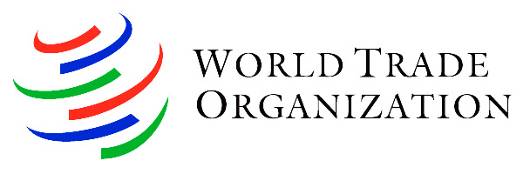 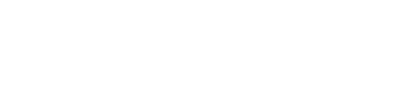 Multiple–Path Approachdifferent tools for globally relevant standards
Use in the global marketplace is the best measure of an international standard, not which organization developed  the standard
Some standards bodies adopt ISO and IEC standards, and define these as international
ANSI and U.S. stakeholders take multiple-path approach
Globally relevant standards may be developed by ISO, IEC, or any other standards developer that adheres to WTO/TBT principles
Users decide which standards meet their needs, which SDOs they want to work with
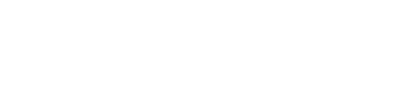 U.S. Standardization System
ANSI accreditation of SDOs and U.S. TAGs promotes alignment with the WTO’s Internationally Recognized Principles for Standards Development
World Trade Organization Technical Barriers to Trade Agreement
ANSI Essential Requirements for the development of American National Standards
Openness	
Transparency
Due Process
Consensus
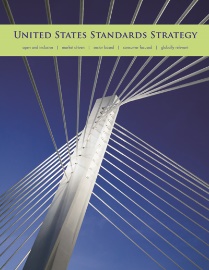 Referenced in the United States Standards Strategy
Referenced in the WTO TBT Committee Second Triennial Review – Annex 4
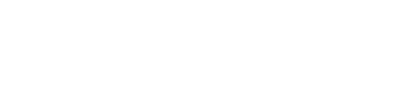 American National Standards (ANS)
Currently there are approximately 240 ANSI-accredited standards developers
Not all standards developed by these organizations are submitted for consideration as ANS
Standards developers are accredited based onthe “ANSI Essential Requirements”
There are more than 11,000 American National Standards
Learn more: www.ansi.org/ansvalue
		 www.ansi.org/essentialrequirements
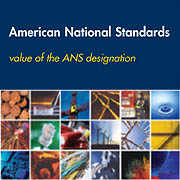 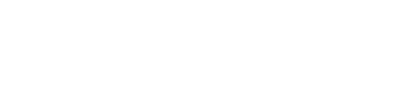 ASTM International
American Society of MechanicalEngineers
International Code Council
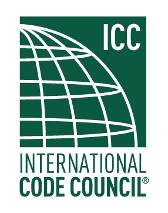 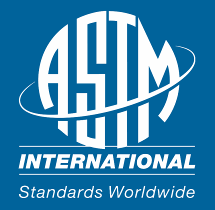 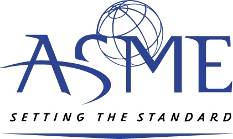 American Dental Association
NationalElectrical
Manufacturers
Association
National Fire Protection Association
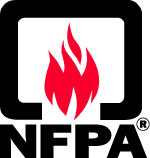 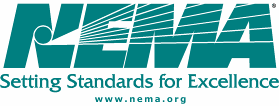 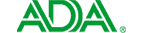 Society of Automotive Engineers
Institute of Electrical andElectronics Engineers
Underwriters Laboratories Inc.
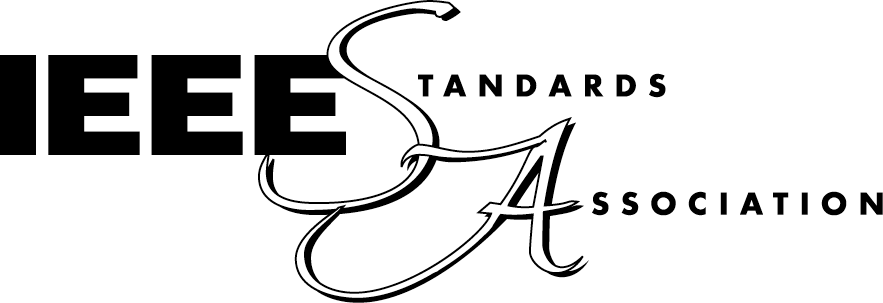 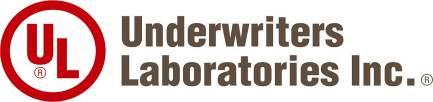 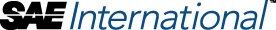 American
Society
of Civil
Engineers
American Petroleum Institute
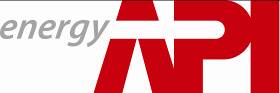 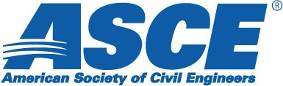 U.S. Standardization Systemexamples of ANSI-accredited SDOs and U.S. TAGs
And more than 200 additional organizations
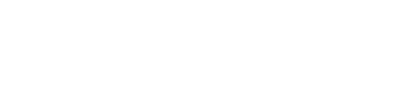 U.S. Standards Systemexamples of roles and responsibilities
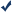 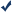 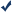 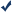 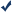 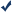 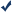 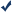 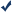 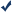 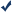 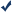 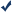 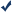 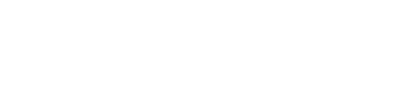 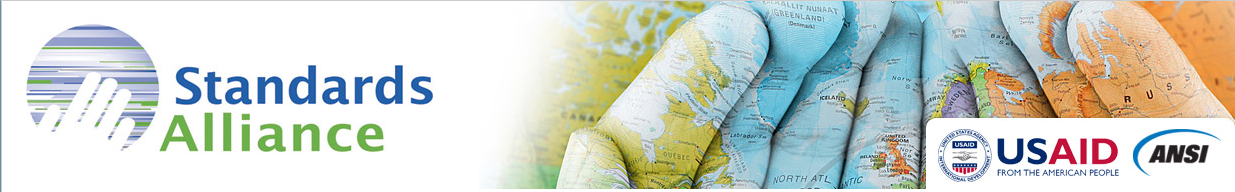 The STANDARDS ALLIANCE
Program Overview
ANSI-USAID public private partnership
Unique capacity building facility to support developing countries implement commitments under the WTO’s Technical Barriers to Trade (TBT) agreement 
Period of performance: 2013-2018 (2018-2021 in Africa)
USAID requires a 1:1 private sector contribution (in-kind or cash)
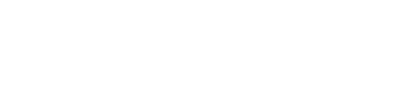 [Speaker Notes: The Standards Alliance was announced by USAID in November 2012 as a new funding facility designed to provide capacity-building assistance to developing countries, specifically related to implementation of the World Trade Organization (WTO) Technical Barriers to Trade (TBT) Agreement.]
Scope of Potential Activities
Any sector or topic within standardization can be covered, as long as it supports one of the following objectives:
Increased understanding of WTO TBT principles
Implementation of the Code of Good Practice for the Preparation, Adoption and Application of Standards
Improved transparency in the development and alteration of technical regulations
More robust and transparent engagement with the private sector in standards development and use
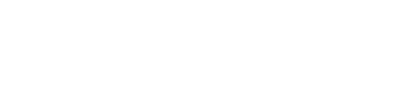 Partner Countries/Regions
Central America (CAFTA-DR participants)
Colombia
Indonesia
Mexico
Peru
Vietnam
Middle East/North Africa (Morocco, Jordan)
Southern African Development Community
East African Community
New in 2016 – Cote d’Ivoire, Ghana, Mozambique, Senegal and Zambia
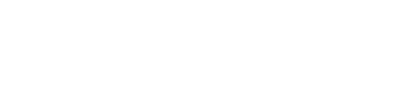 Successes Supporting Vietnam
Standards Alliance Workshop on Sharing Best Practices in Chemicals Regulation: APEC Meeting, August 22-23, 2017 in Ho Chi Minh City, Viet Nam 1.5 day Workshop arranged in partnership with American Chemistry Council (ACC)
Food Additives, A Global Perspective on Safety Evaluation and Use in Vietnam and Indonesia: September 2016
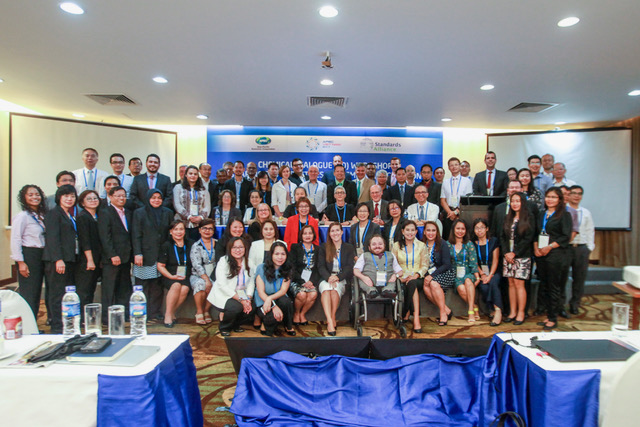 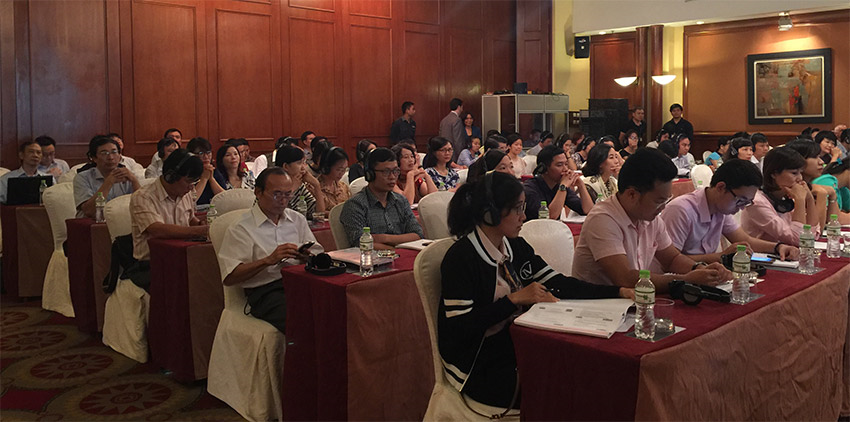 [Speaker Notes: The 1.5 day project was an extension of the 2014 Beijing Regulatory Cooperation Workshop designed to deepen experience-sharing in regulatory cooperation, through a capacity-building training program for APEC regulators.  Having identified a need for sustained rather than one-off-training,  the program includes a three-step capacity building activity based on tangible outcomes comprised of: 1) pre-training course work qualification element delivered by webinars conducted earlier this month 2) face to face training with best practice case studies and specific applications in a workshop setting and 3) a follow-up webinar series on specific chemical regulatory concepts.  The project’s overarching objective is to link regulator knowledge with practical application.  It is designed to enhance regional economic integration in chemicals though knowledge sharing, capacity building, and regulatory cooperation and convergence.  In addition, it provides for exchange of information on best practices in the sound management of chemicals in order to lift the capability and capacity of developing economies.

The Standards Alliance with the support of the U.S. Department of Agriculture (USDA) organized two workshops on food additives in Hanoi, Vietnam and Jakarta, Indonesia on September 13 and 15, 2016. The workshops were intended to develop capacity in these emerging markets on food additive issues, with a particular emphasis on global harmonization, basing regulatory policy on science, increasing understanding of toxicological assessments, improving risk communication and fostering a more collaborative environment for industry and government cooperation on these issues. 
The September 13 workshop in Hanoi, provided an informative look at Generally Recognized as Safe (GRAS) processes and the suitability of food additives with a focus on the natural versus artificial debate. Other topics of discussion included toxicological evaluations of food additives, flavor, color, sweetener and MSG regulations. The event was attended more than 90 participants from the Testing Management Division at the Vietnam Food Administration (VFA), Ministry of Health (MOH), Ministry of Agriculture and Rural Development (MARD), Ministry of Industry and Trade (MOIT), Ministry of Science and Technology (MOST), several Vietnamese trade associations and industry. Representatives from the U.S. Embassy in Hanoi, International Food Additives Council (IFAC), American Beverage Association (ABA), International Council of Grocery Manufacturers Associations (ICGMA), Calorie Control Council (CCC), Flavors Extracts Manufacturers Association (FEMA), International Association of Color Manufacturers (IACM), Wine Institute of California and International Glutamate Technical Committee (IGTC) shared U.S. perspectives.]
Resources
Website: http://standardsalliance.ansi.org
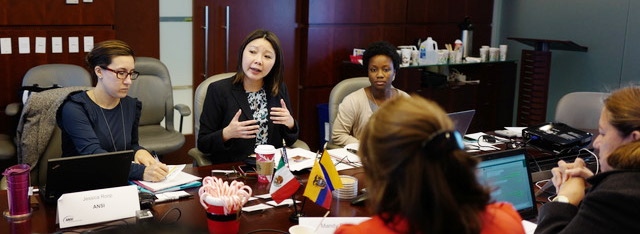 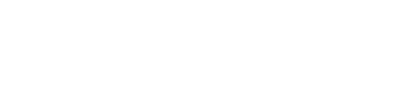 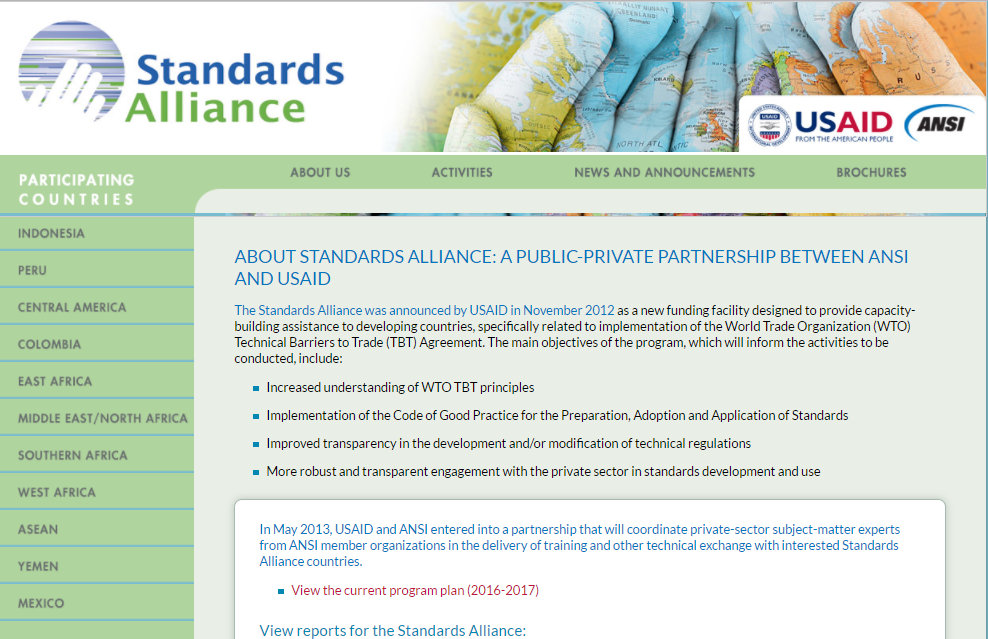 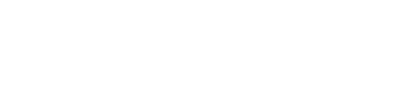 Leslie McDermott
lmcdermott@ansi.org

Jessica Roop 
jroop@ansi.org 

David Jankowski
djankowski@ansi.org